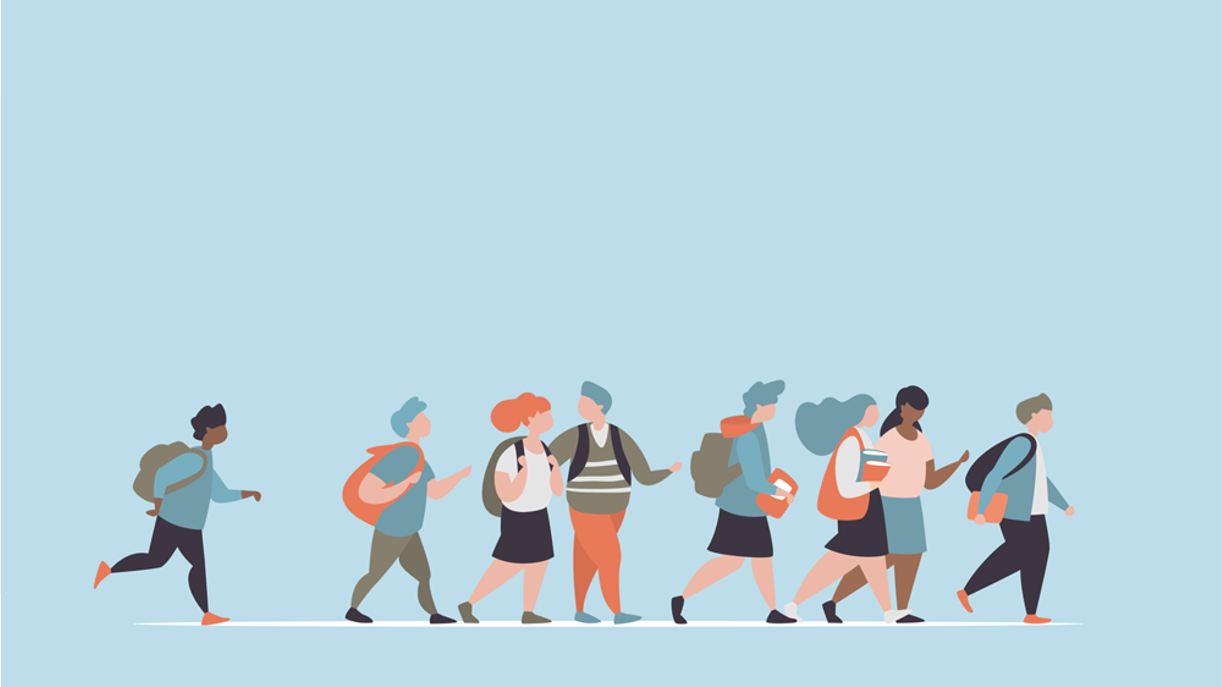 R·九年级全一册
Unit 7 Teenagers should be allowed to choose their own clothes.
第三课时
Lead in
What do you like doing? 
Do your parents allow you to do it? 
What do you think of it?
I think we should be 
allowed to …
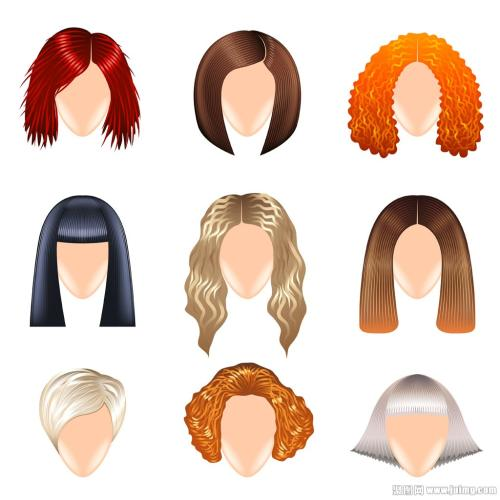 I don't think we should be 
allowed to …
Have our own hair-style.
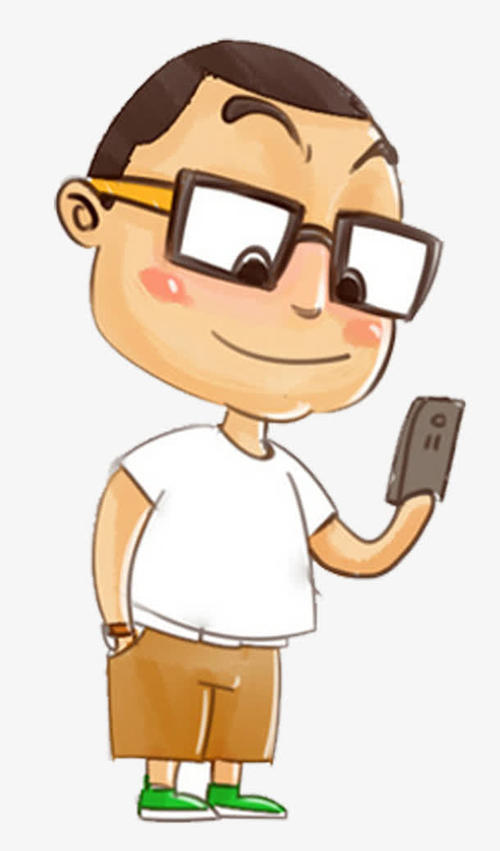 I think we should be 
allowed to …
I think we should not be 
allowed to …
Play with smartphone
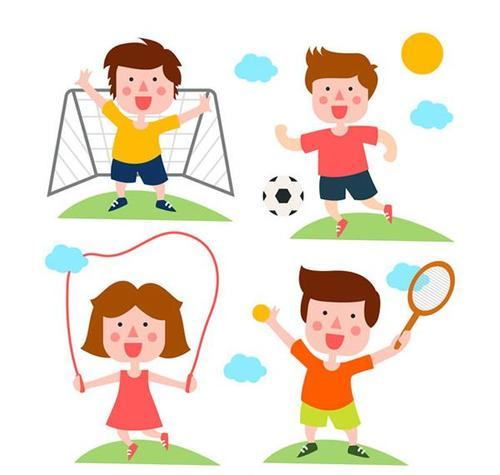 I think we should be allowed to …
Play sports & Do exercise
Language points
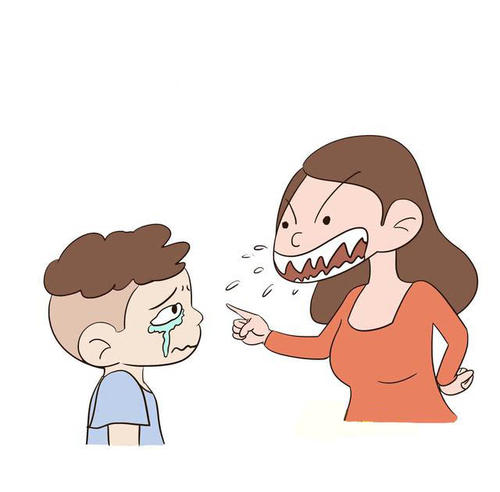 一、strict的用法
Parents should not be too strict with teenagers.
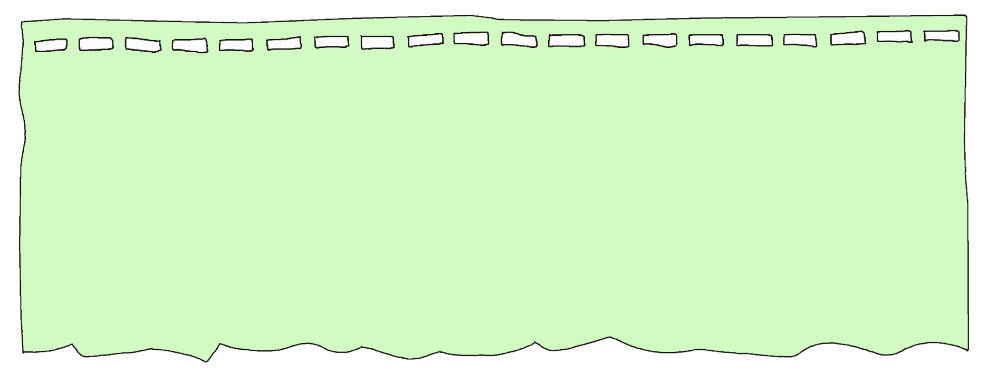 strict作形容词，意为“严厉的，严格的”；
be strict with sb.  对某人要求严格be strict in sth.   对某方面要求严格
二、get in the way of...的用法
Sometimes your hobbies can get in the way of your schoolwork, and parents might worry about your success at school.
【短语解析】
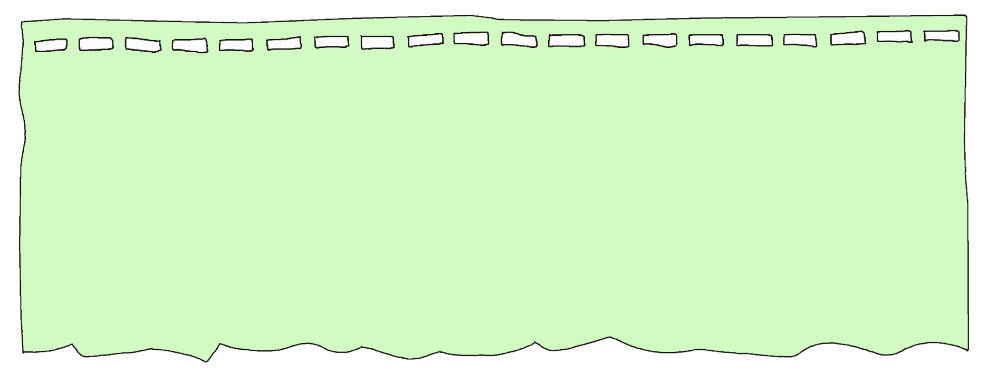 get in the way是固定短语，意为“挡……的道；妨碍”，常与介词of连用。同义词组为“be in the/one’s way.”, 其反义词组为“get out of the/one’s way”，意为“让开”。
What is your dream job? Do your parents support your dream? Why are they against it?
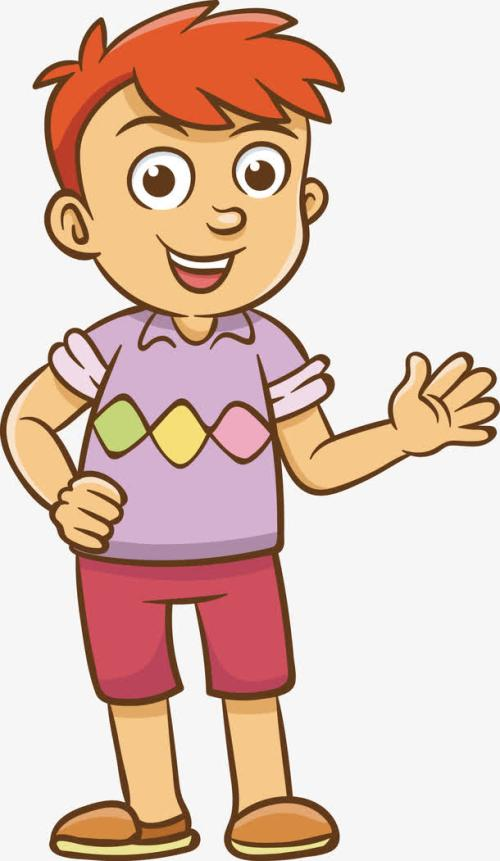 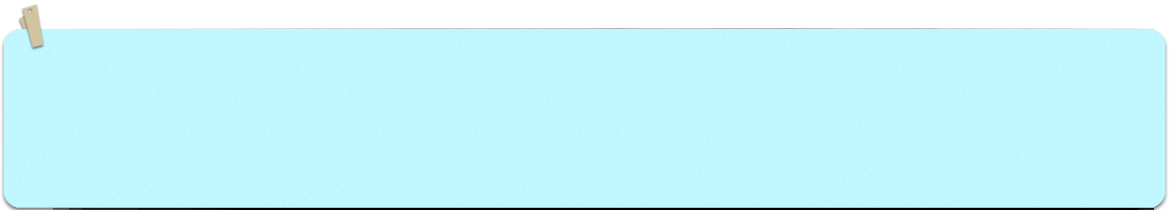 三、against的用法
against是介词，表示“反对”，其反义词是for
（支持）。against还可以表示“紧靠；碰；撞”。
have sth. against sb./sth. 表示“不喜欢/不赞成某人/  
 某事”。
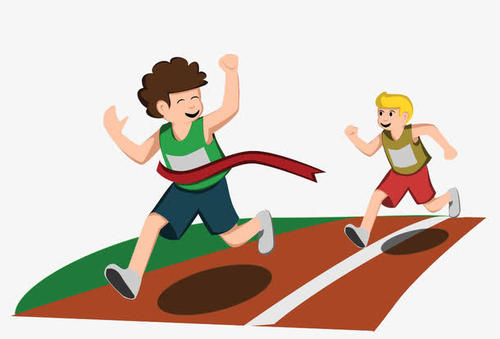 We have nothing against running!
we don’t have anything against running!
四、only then...的用法
Only then will I have a chance to achieve my dream.
    直到那时我才会有机会实现我的梦想。
only then will/ would /do/did/can/could sb. do sth.是一个固定结构，表示“直到那时某人才会/才/才可以做某事”。
Practice
1. 玩电脑游戏会妨碍他的学习。
   Playing computer games can get in the way of his study.
2. 我们支持和平，反对战争。
        We are for peace and against war.
Let's write
Write a diary entry explaining which rule(s) you do not agree with at home and how you think the rule(s) should be changed.
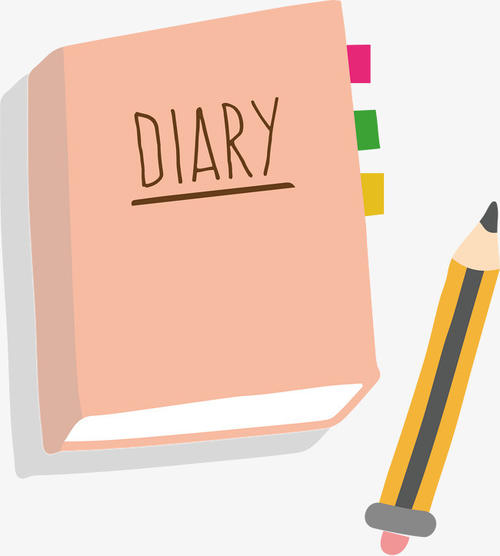 Use the following expressions to help you:
I do not agree with …
I think I should be allowed to …
I would like to …
I could … if I …
Dear Mum and Dad,
        I do not agree with the rule that I must be home for dinner every day. This is because the rule affects my social life. It takes away important opportunities for me to spend time with my friends. As a result, my life is quite uninteresting sometimes.
I think I should be allowed to have dinner with my
friends once in a while. For example, I would 
like to hang out with my classmates after dinner on some Fridays. I wish you will allow me to do this if I promise not to stay out too late and if there is no important family activity on those days.
Best wishes to you.
Love you.
Summary
1. Parents should not be too strict with teenagers.
2. Sometimes your hobbies can get in the way of your schoolwork, and parents might worry about your success at school.
3. Only then will I have a chance to achieve my dream.
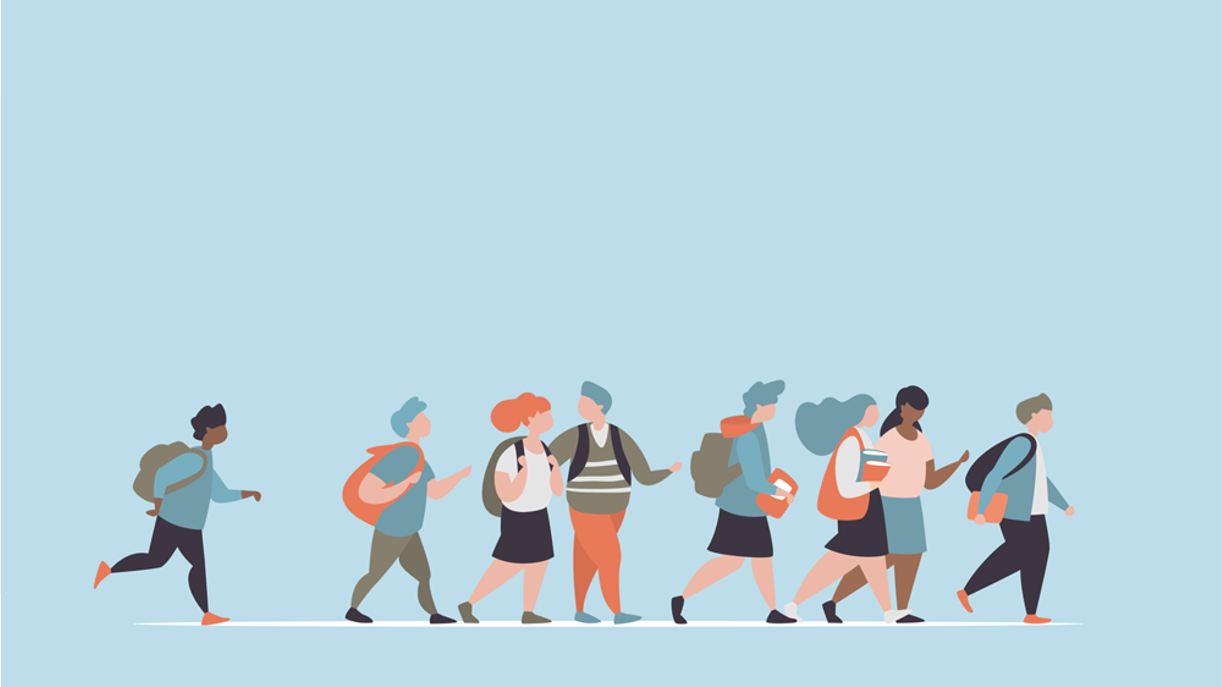 THANKS